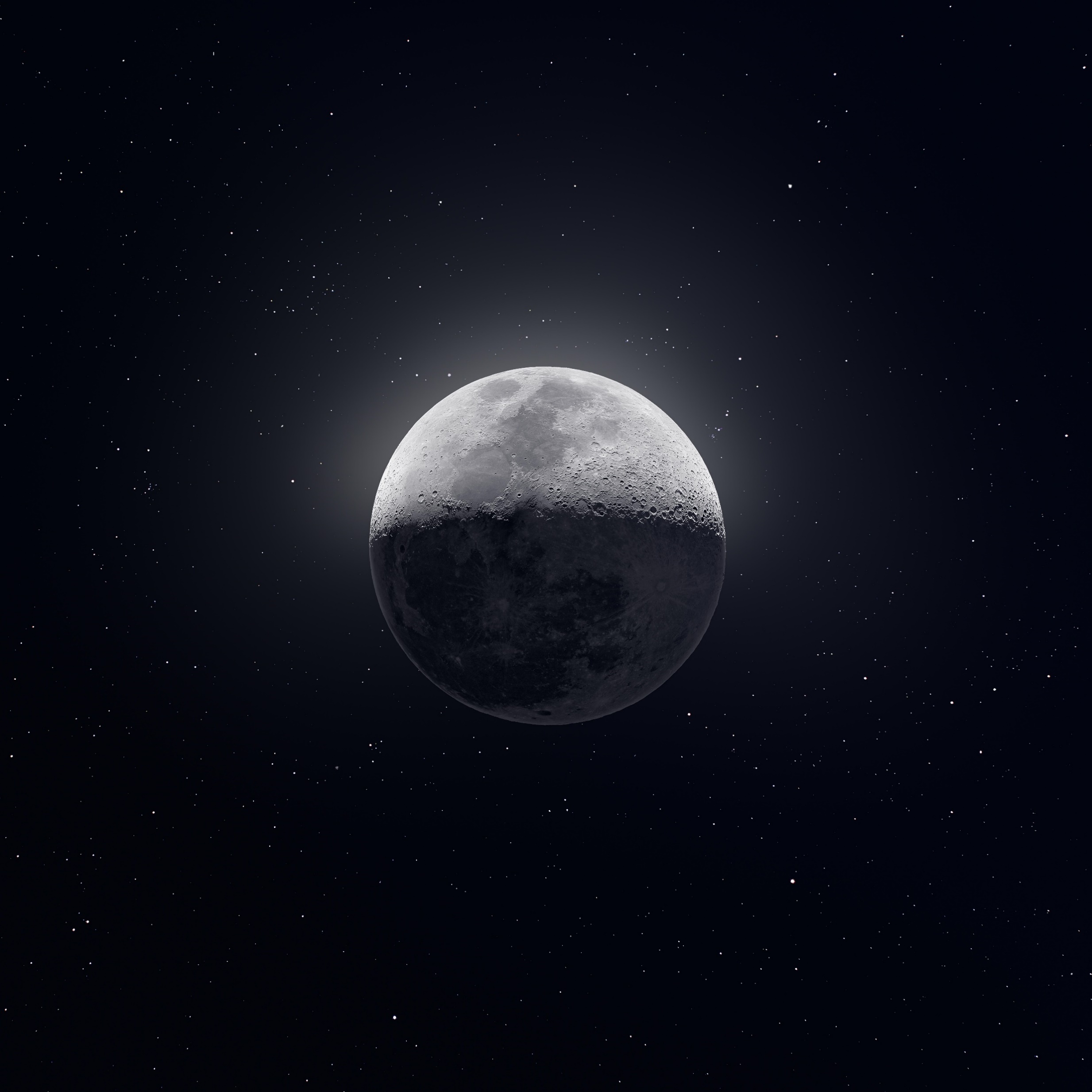 EZ RASSOR:LUNAR TRANSPORTER
Team 513
[Speaker Notes: Customize your title slide to be appealing to the audience. This is the first thing they see apply some graphic design elements that may summarize your presentation.]
Team 513: Members
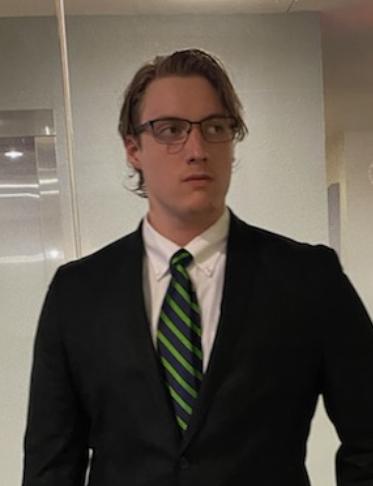 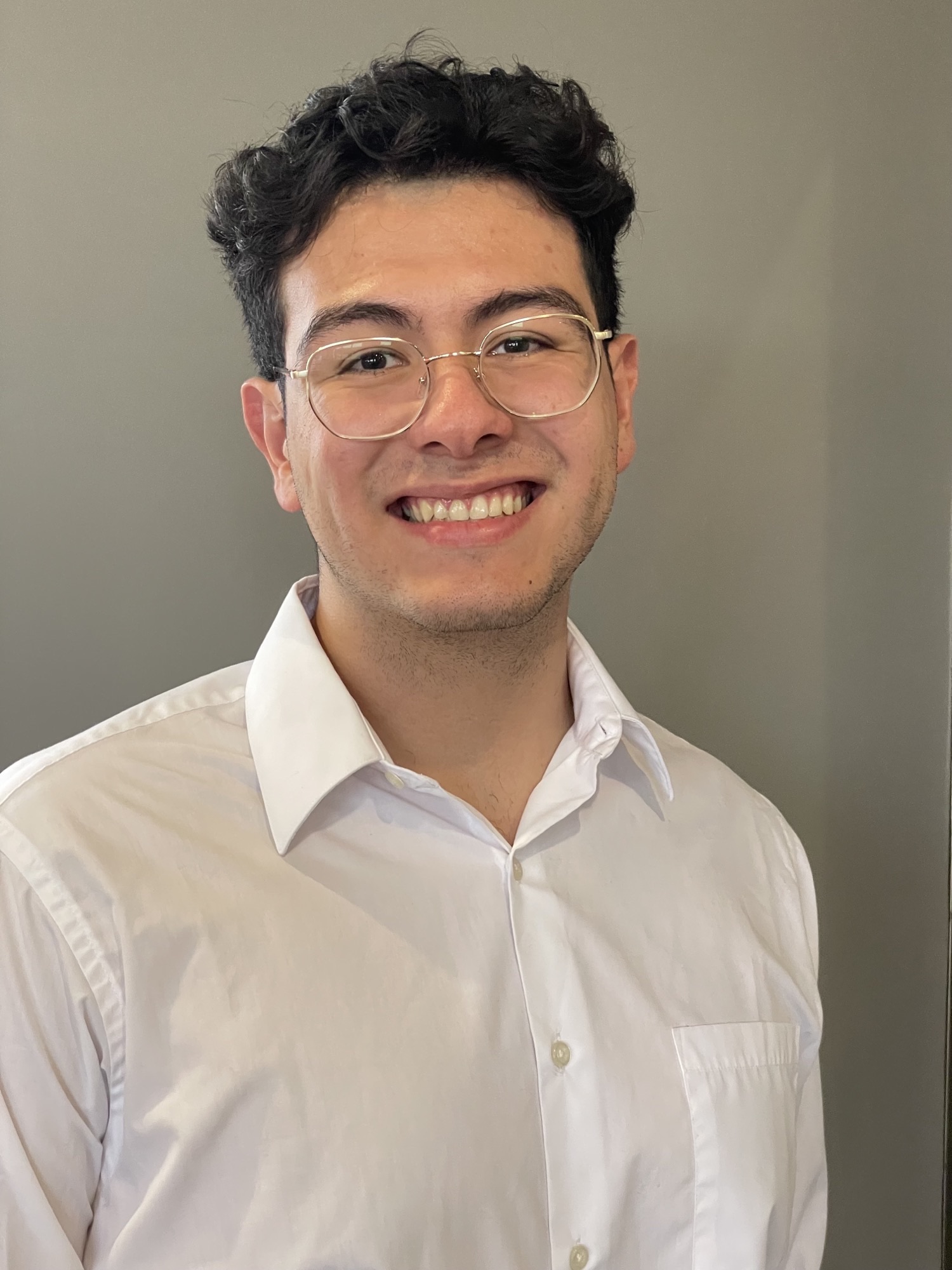 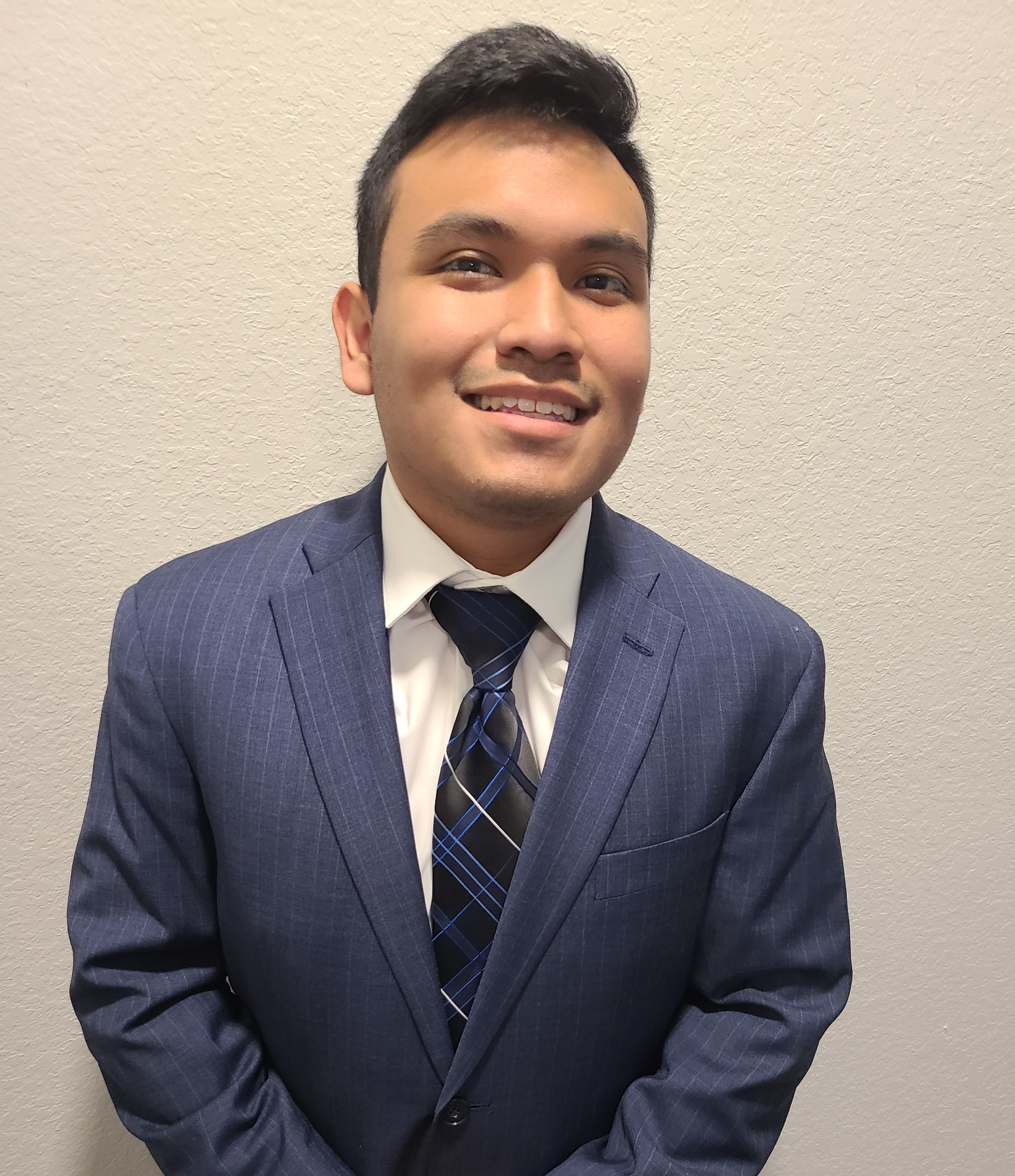 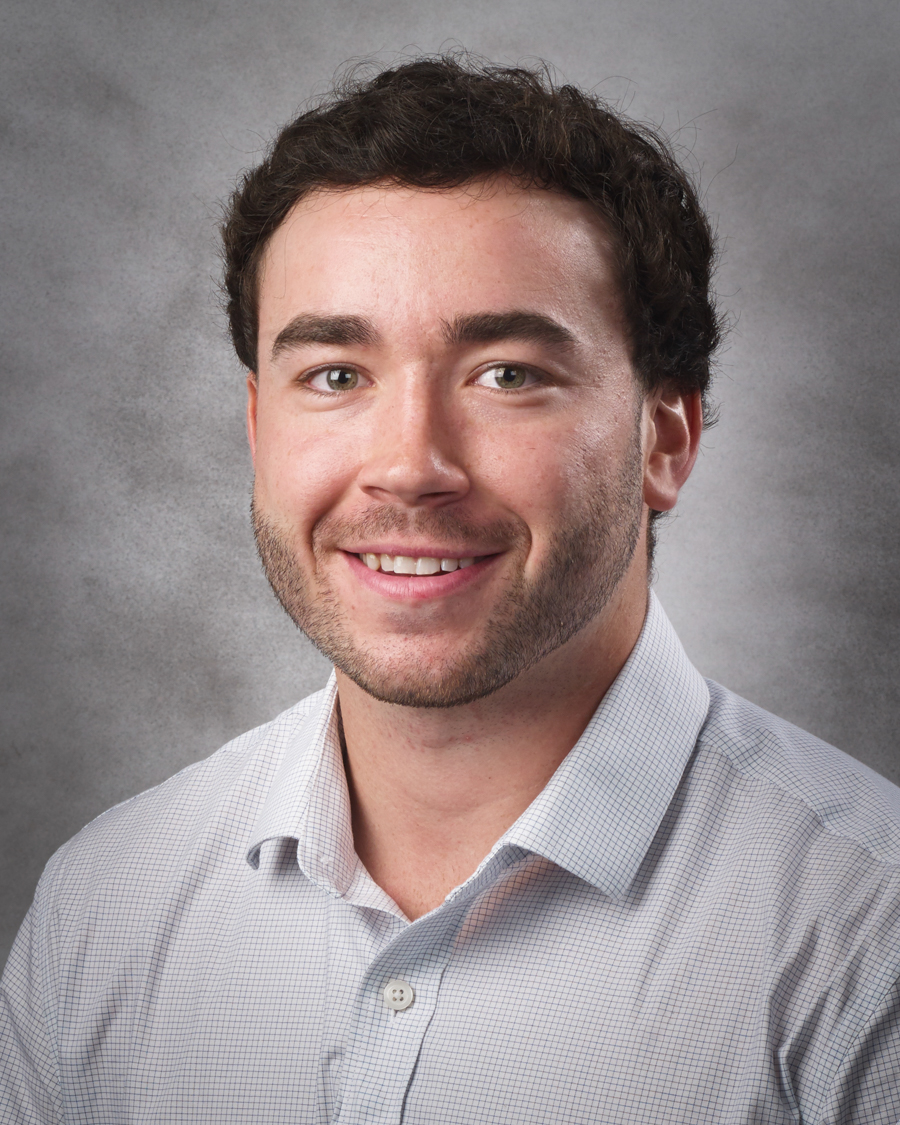 Jared Carboy
Systems Engineer
Carlos Sanchez
Mechatronic Engineer
Axcell Vargas
Controls Engineer
Kaden Lane
Design Engineer
Kaden Lane
2
Sponsor & Advisor
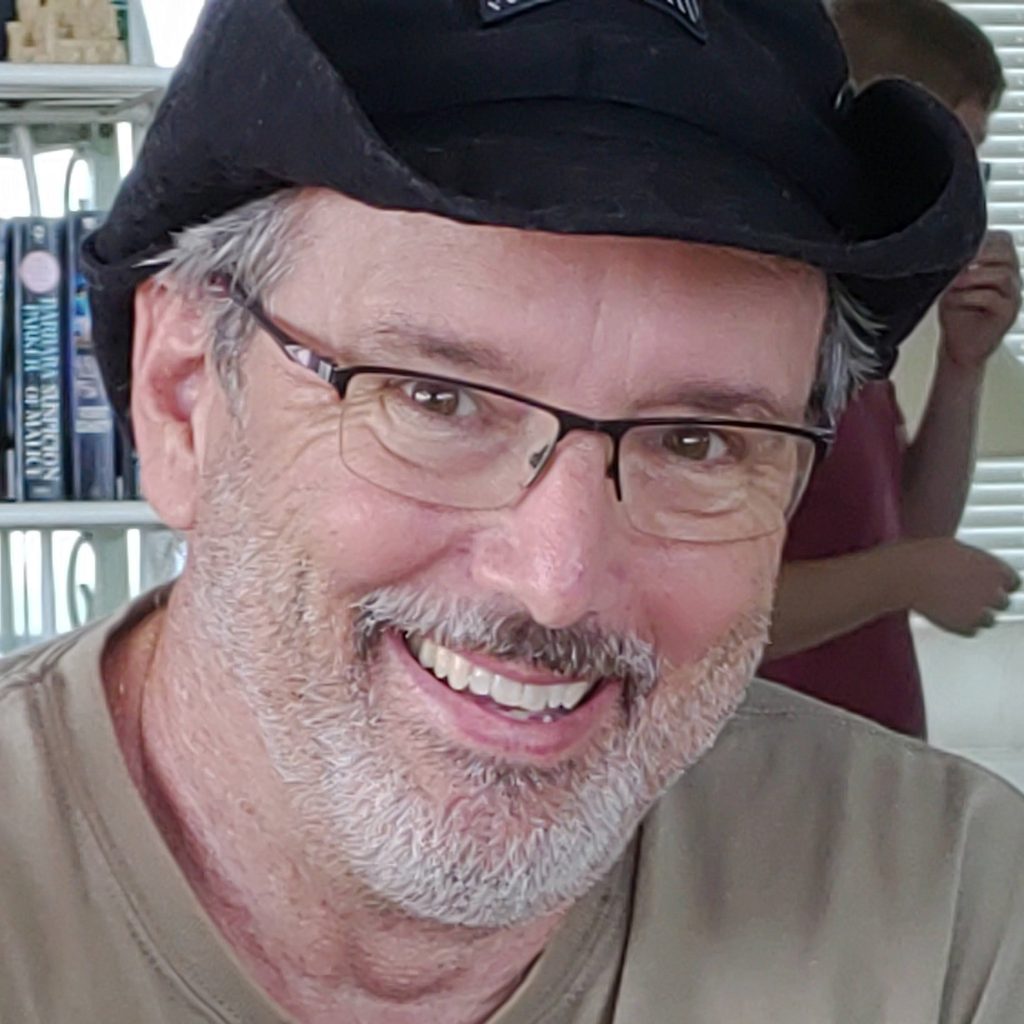 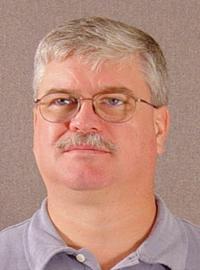 Mike Conroy
Engineering Support
Senior Design
Keith Larson
ME Professor
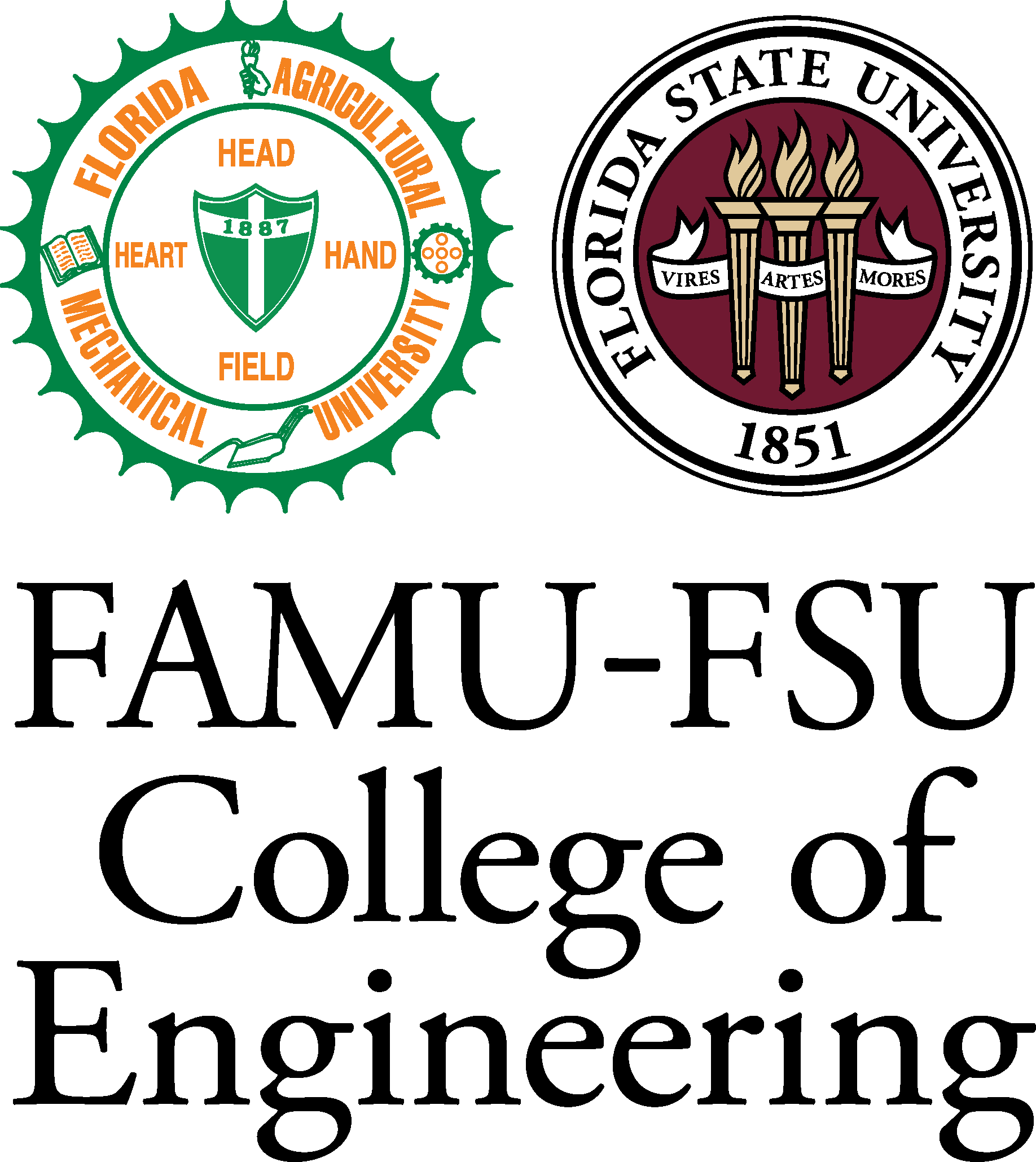 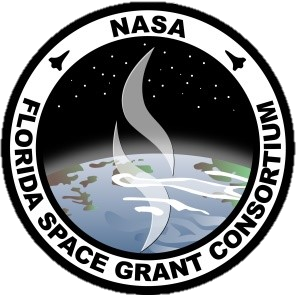 Kaden Lane
3
Objective
Repurpose the 
RE-RASSOR mining robot into a transport system that can lift and move heavy payloads on the moon.
Kaden Lane
4
Objective
Repurpose the 
RE-RASSOR mining robot into a transport system that can lift and move heavy payloads on the moon.
Kaden Lane
5
What is RE-RASSOR?
Research and
Education
-
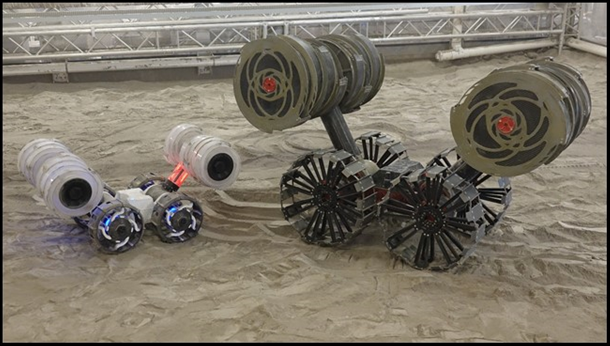 Regolith
Advanced
Surface
System
Operation
Robot
RASSOR
RE-RASSOR
Kaden Lane
6
Key goals
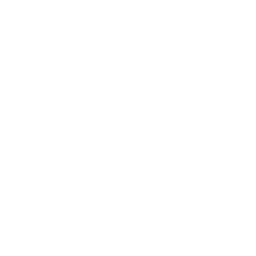 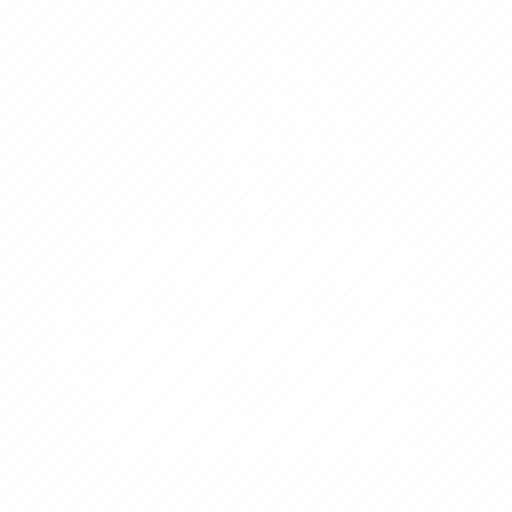 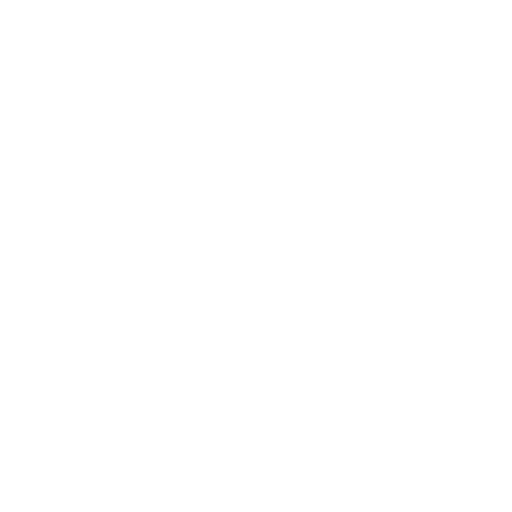 3D print all structural parts
Use robots in cooperation
Pick up and move a payload
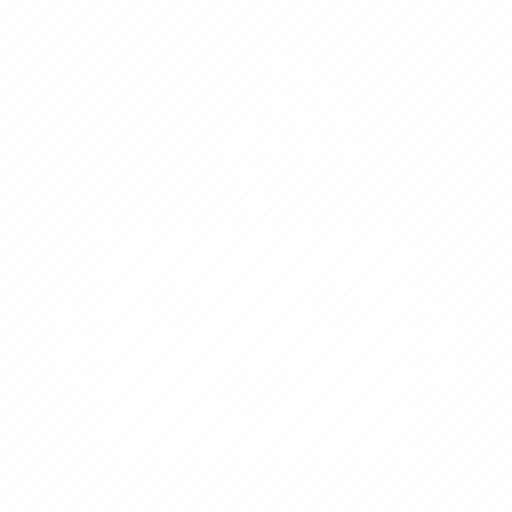 Kaden Lane
7
Customer Needs
Accent 2
2199 C
Color Values:
RGB 0 187 220
Hex/HTML #00BBDC
CMYK 77 0 16 0
Accent3
1788 C
Color Values:
RGB 238 39 55
Hex/HTML #EE2737
CMYK 0 88 82 0
Light 1
White
Color Values:
RGB 255 255 255
Hex/HTML #FFFFFF
CMYK 0 0 0 0
Dark 1
100% Black
Color Values:
RGB 0 0 0
Hex/HTML #000000
CMYK 0 0 0 100
How far can we stray from the original design?
How many robots need to cooperate?
How will the robots be controlled?
How much will the payload weigh?
hi
Pantone
2199 C
Pantone
1788 C
White
Black
The system will include 4 robots cooperating
The team will develop a human controlled transport mechanism
Dark 2
Light 2
75 % Black
Color Values:
RGB 64 64 64
Hex/HTML #404040
CMYK 0 0 0 75
25% Black
Color Values:
RGB 191 191 191
Hex/HTML #bfbfbf
CMYK 0 0 0 25
Accent6
Accent5
Accent4
Accent1
2299 C
Color Values:
RGB 164 210 51
Hex/HTML #A4D233
CMYK 41 0 84 0
7535 C
Color Values:
RGB 183 176 156
Hex/HTML #B7B09C
CMYK 10 11 23 19
2239 C
Color Values:
RGB 0 207 180
Hex/HTML #00CFB4
CMYK 59 0 39 0
647 C
Color Values:
RGB 35 97 146
Hex/HTML #236192
CMYK 96 54 5 27
The transport system will attach on to the current robot body
The system will carry a payload of 100 pounds
CoE Lt Gray
CoE Dk Gray
Pantone
2299 C
Pantone
7535 C
Pantone
2239 C
Pantone
647 C
Kaden Lane
8
[Speaker Notes: “it is important to note that FSI is planning to add a UCF software engineering team to automate the transport system starting in the spring”]
Functional Decomposition
Payload Motion
Connection
Control
Kaden Lane
9
Targets
Functional Decomposition
Vertical Translation
Motor Torque Management
RE-RASSOR to Transporter Connection Accessibility
Payload Motion
Ease of Attachment
Stabilize Payload During Locomotion
Payload to Transporter Connection Accessibility
Receive Signal
Connection
Payload to Transporter Connection Confirmation
Send Signal
Human Control Accessibility
Payload to Transporter Connection Load Support
Control
Load Support
Transduce Signal
Microcontroller Communication
RE-RASSOR to Transporter Connection Load Support
Kaden Lane
10
Critical Targets
Functional Decomposition
Targets
Vertical Translation
Motor Torque Management
RE-RASSOR to Transporter Connection Accessibility
1 ft
2 min
1 ft
Payload Motion
Ease of Attachment
Stabilize Payload During Locomotion
Payload to Transporter Connection Accessibility
10 N
360°
360°
Receive Signal
5v
Connection
Payload to Transporter Connection Confirmation
Send Signal
Human Control Accessibility
N/A
5v
Payload to Transporter Connection Load Support
100 lbs
100 lbs
Control
Load Support
Transduce Signal
Microcontroller Communication
16 bit ADC
RE-RASSOR to Transporter Connection Load Support
25 lbs
Kaden Lane
11
Targets
Functional Decomposition
Critical Targets
Vertical Translation
Payload to Transporter Connection Load Support
Payload to Transporter Connection Accessibility
100 lbs
1 ft
360°
Payload to Transporter Connection Accessibility
Payload to Transporter Connection Load Support
Payload Vertical Translation
0-360°
100 lbs
1 ft
Kaden Lane
12
Functional Decomposition
Critical Targets
Vertical Translation
Payload to Transporter Connection Load Support
Payload to Transporter Connection Accessibility
100 lbs
1 ft
360°
Payload to Transporter Connection Accessibility
Payload to Transporter Connection Load Support
Payload Vertical Translation
0-360°
1 ft
100 lbs
# of connections
Kaden Lane
13
Critical Targets
Vertical Translation
Payload to Transporter Connection Load Support
Payload to Transporter Connection Accessibility
100 lbs
1 ft
360°
Payload to Transporter Connection Accessiblity
Payload to Transporter Connection Load Support
Payload Vertical Translation
0-360°
1ft
100 lbs
# of connections
1 ft in Z-azis
Kaden Lane
14
Functional Decomposition
Critical Targets
Vertical Translation
Payload to Transporter Connection Load Support
Payload to Transporter Connection Accessibility
100 lbs
1 ft
360°
Payload to Transporter Connection Accessibility
Payload to Transporter Connection Load Support
Payload Vertical Translation
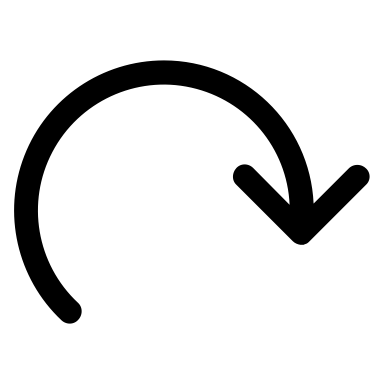 1ft
Connection is possible when the payload is rotated 0-360°
100 lbs
# of connections
1 ft in Z-azis
Kaden Lane
15
Concept Generation
Crapshoot
Biomimicry
Brain Writing
Morphological
Chart
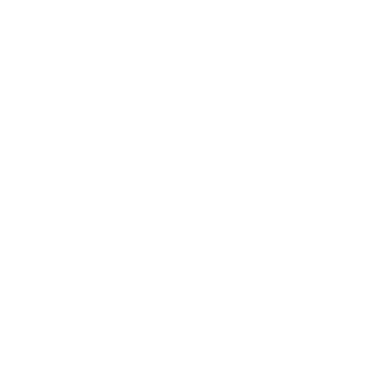 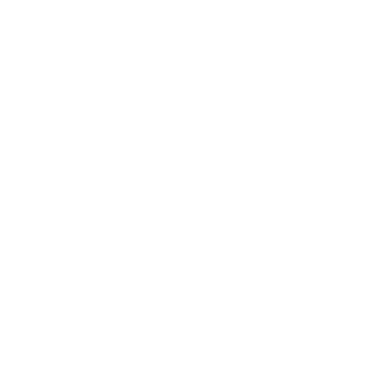 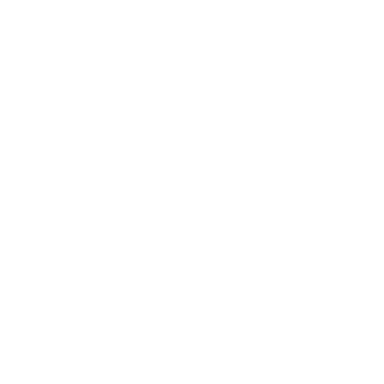 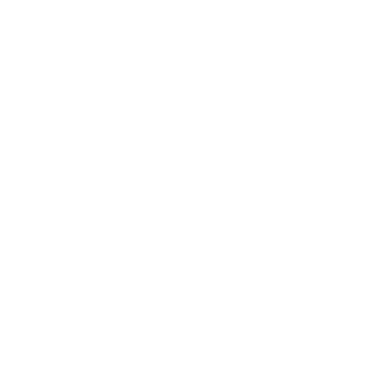 Carlos Sanchez
16
RE-RASSOR Transporter: Components
Lifting Mechanism
Transporter to RE-RASSOR Connector
Transporter to Payload Connector
Carlos Sanchez
17
RE-RASSOR Transporter: Components
Transporter to RE-RASSOR Connector
Carlos Sanchez
18
RE-RASSOR Transporter: Components
Transporter to RE-RASSOR Connector
Carlos Sanchez
19
RE-RASSOR Transporter: Components
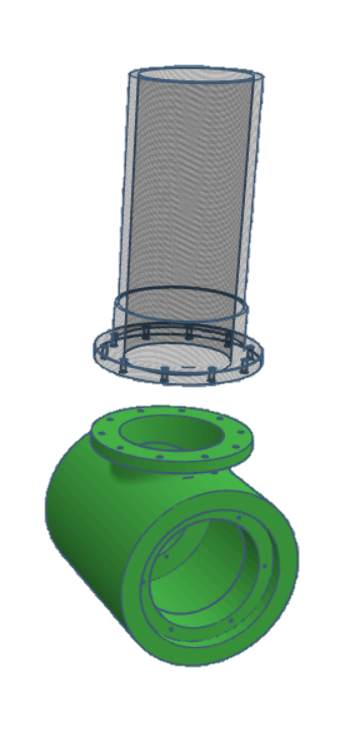 Transporter to RE-RASSOR Connector
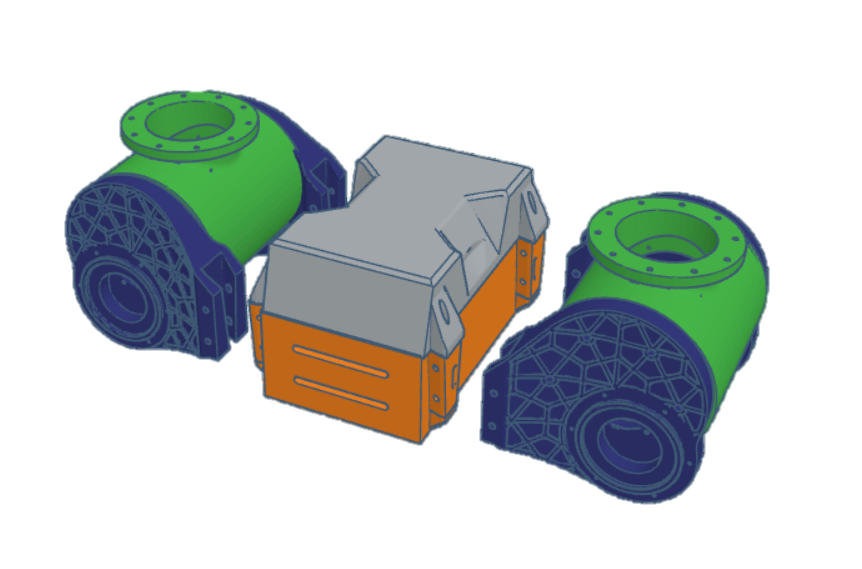 Shoulder Connector
Carlos Sanchez
20
RE-RASSOR Transporter: Components
Transporter to RE-RASSOR Connector
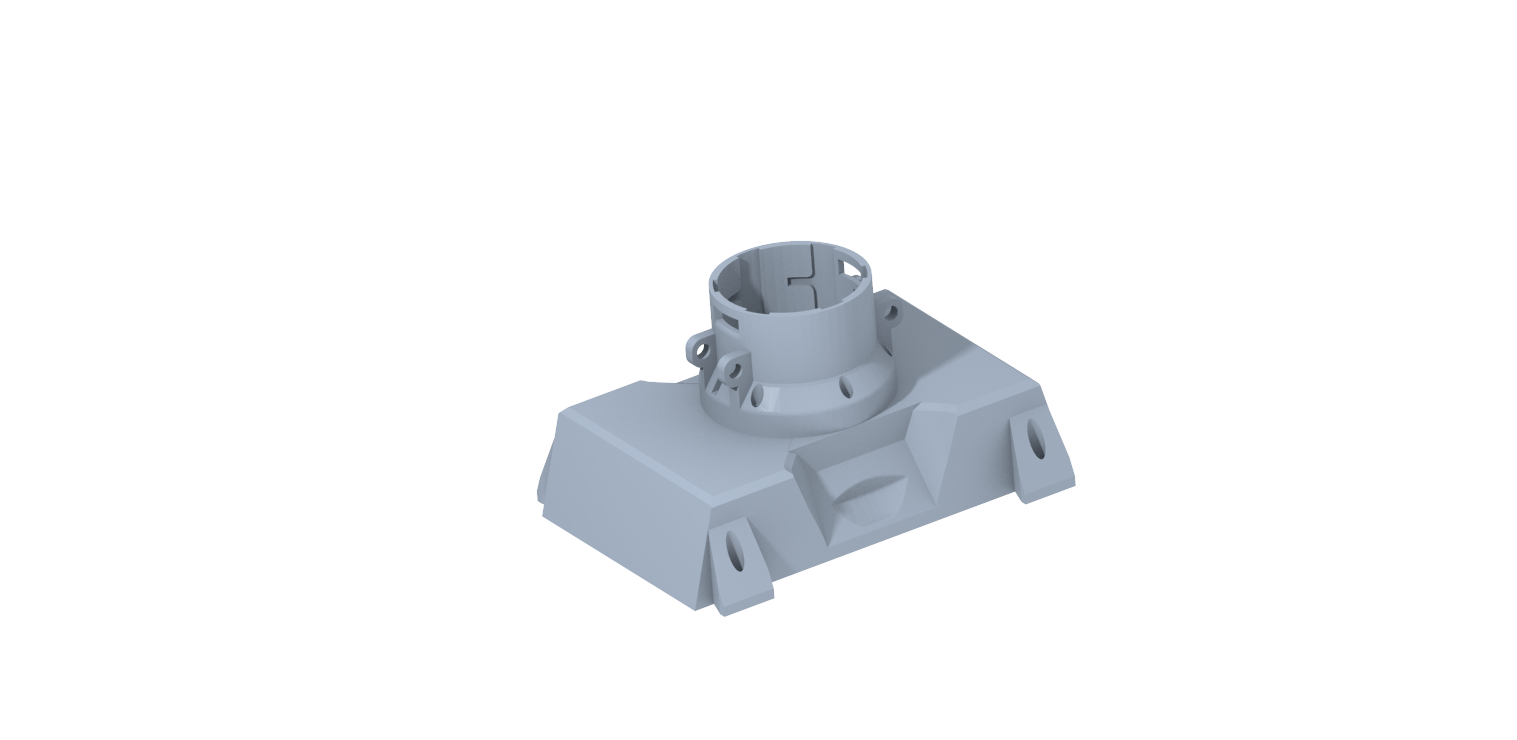 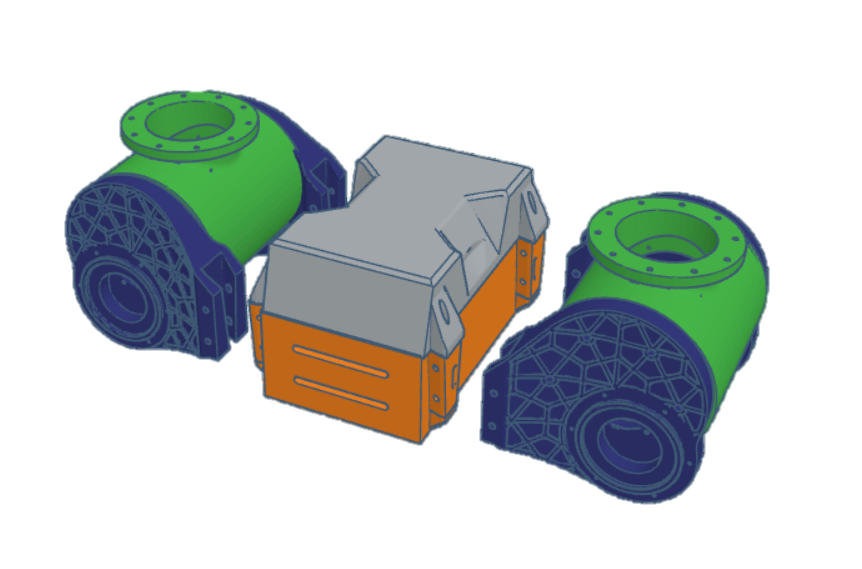 Body Connector
Carlos Sanchez
21
RE-RASSOR Transporter: Components
Lifting Mechanism
Transporter to RE-RASSOR Connector
Transporter to Payload Connector
Carlos Sanchez
22
RE-RASSOR Transporter: Components
Transporter to Payload Connector
Carlos Sanchez
23
RE-RASSOR Transporter: Components
Transporter to Payload Connector
Carlos Sanchez
24
RE-RASSOR Transporter: Components
Transporter to Payload Connector
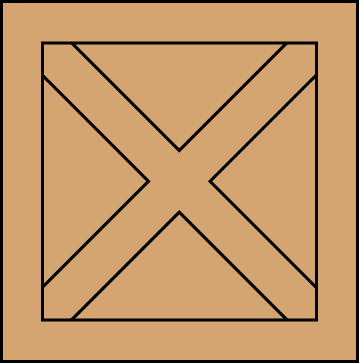 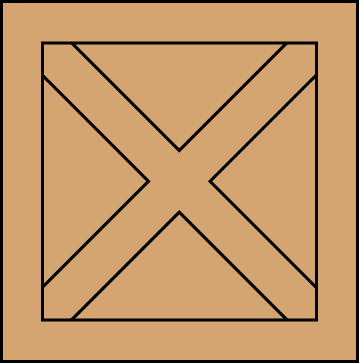 5m
0.5m
2m
2m
2m
Carlos Sanchez
25
RE-RASSOR Transporter: Components
Transporter to Payload Connector
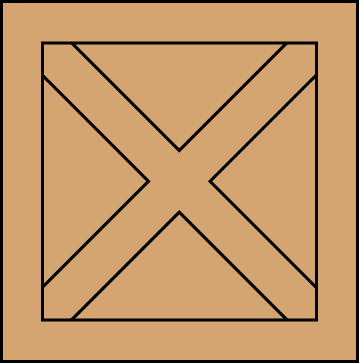 5m
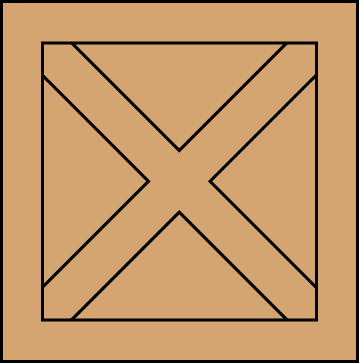 0.5m
2m
0.18m
2m
2m
0.4m
Carlos Sanchez
26
RE-RASSOR Transporter: Components
Transporter to Payload Connector
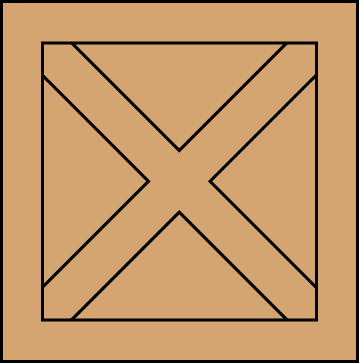 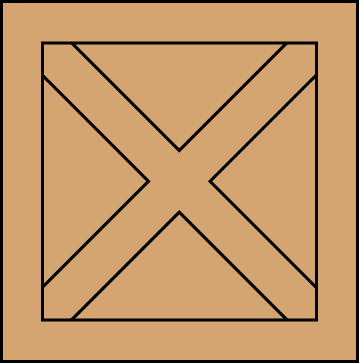 Axcell Vargas
27
RE-RASSOR Transporter: Components
Transporter to Payload Connector
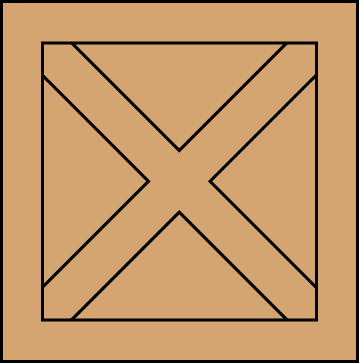 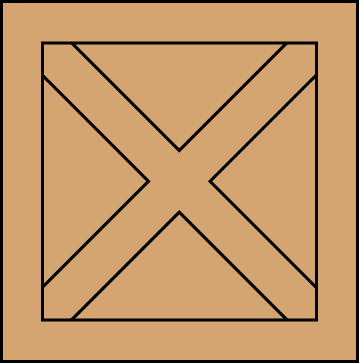 Carlos Sanchez
28
RE-RASSOR Transporter: Components
Transporter to Payload Connector
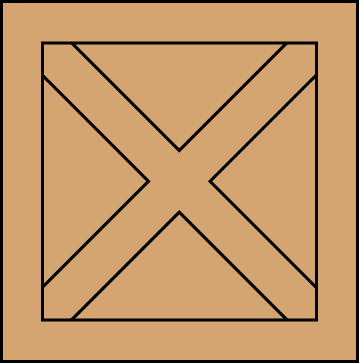 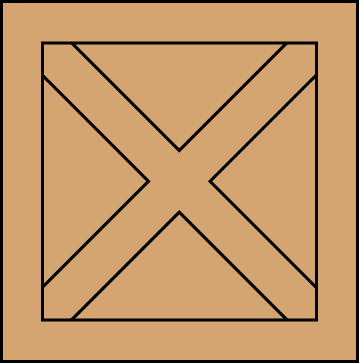 Carlos Sanchez
29
RE-RASSOR Transporter: Components
Transporter to Payload Connector
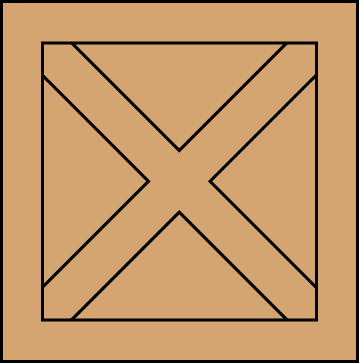 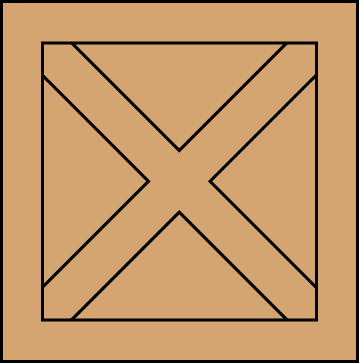 Carlos Sanchez
30
Medium Fidelity Concepts
Four Robots use linear elevator to lift the payload
Pulley system with hook connection mechanism
Multiple robots with ramps wedge beneath payload and lift together
One robot operates as a counterweight for the other to lift payload
One robot tips the payload onto platform of second robot
Carlos Sanchez
31
High Fidelity Concepts
Shoulder Driven Five-bar
Based on already available Motors and joints
Load is distributed across motors
Fully enclosed joints
Carlos Sanchez
32
High Fidelity Concepts
Shoulder Driven Five-bar
Based on already available Motors and joints
Load is distributed across motors
Fully enclosed joints
Carlos Sanchez
33
High Fidelity Concepts
Multi-Robot Car Jack
Multiple robots attached mechanisms for lift
High mechanical advantage mechanism
Less chance of longitudinal tipping
Carlos Sanchez
34
High Fidelity Concepts
Multi-Robot Car Jack
Multiple robots attached mechanisms for lift
High mechanical advantage mechanism
Less chance of longitudinal tipping
Carlos Sanchez
35
High Fidelity Concepts
Single robot Car Jack
Simple lifting mechanism with high mechanical advantage
Motor driven vertical translation
Carlos Sanchez
36
High Fidelity Concepts
Single robot Car Jack
Simple lifting mechanism with high mechanical advantage
Motor driven vertical translation
Carlos Sanchez
37
Concept Selection
Pairwise Comparison
House of Quality
Pugh 
Chart
Analytical Hierarchy Process
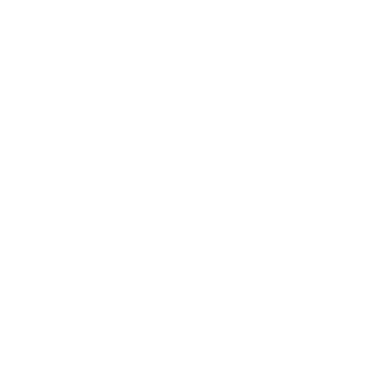 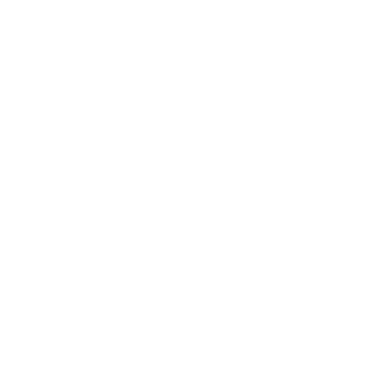 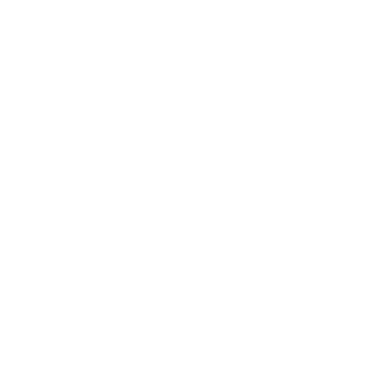 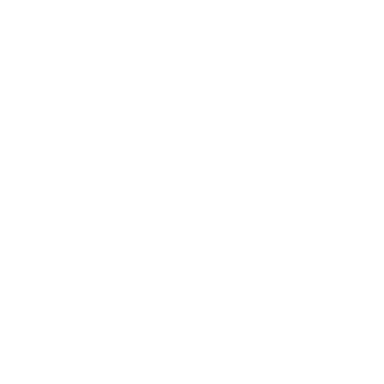 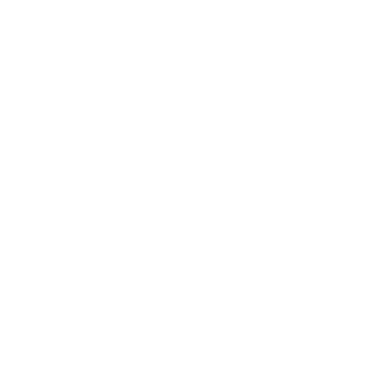 S
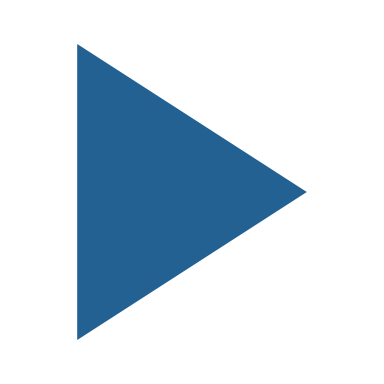 Carlos Sanchez
38
Concept Selection
House of Quality
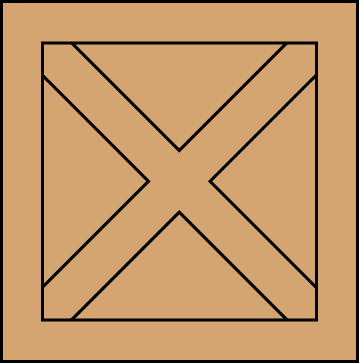 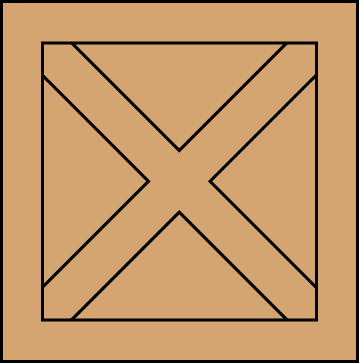 Payload to Transporter Connection Accessibility
Translate Payload
Carlos Sanchez
39
Concept Selection
House of Quality
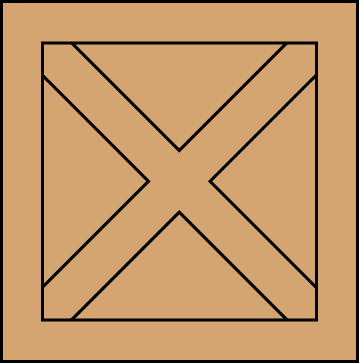 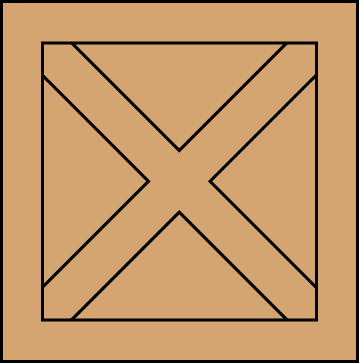 Payload to Transporter Connection Accessibility
Translate Payload
Carlos Sanchez
40
Concept Selection
House of Quality
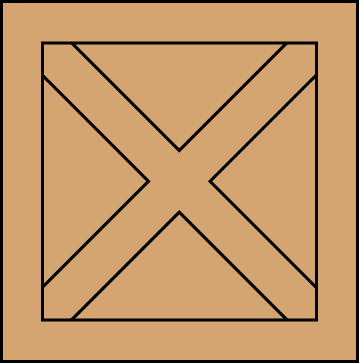 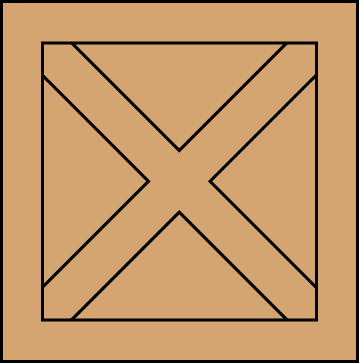 Payload to Transporter Connection Accessibility
Translate Payload
Carlos Sanchez
41
Concept Selection
Pugh Chart
Carlos Sanchez
42
Concept Selection
Pugh Chart
Carlos Sanchez
43
Concept Selection
Pugh Chart
Axcell Vargas
44
Concept Selection
AHP
Axcell Vargas
45
Final Selection:
Shoulder Driven 5-Bar
Reutilized shoulder joints driving down cost and weight
Less assembly required
Connection mechanism manipulated in two planes
High stability and lifting force
Carlos Sanchez
46
Final Selection:
Shoulder Driven 5-Bar
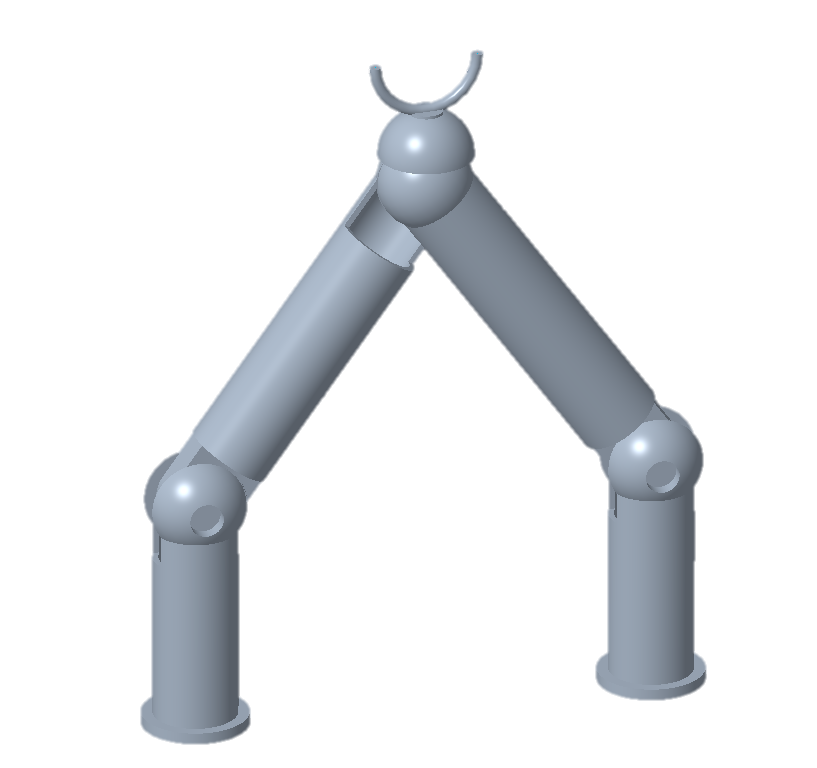 Carlos Sanchez
47
Future Work
Continue Prototyping
Risk Assessment
Spring
Plan
Bill of Materials
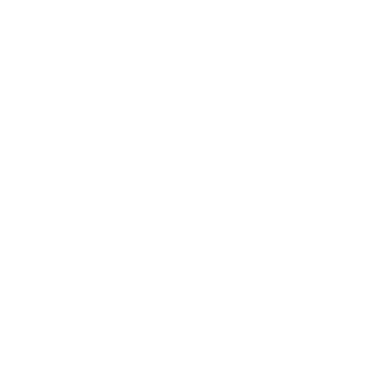 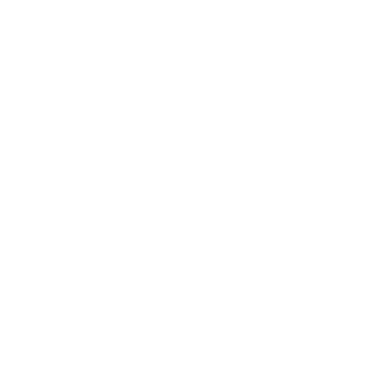 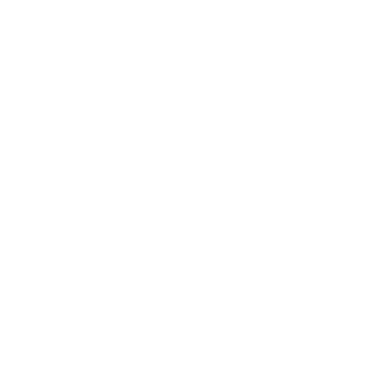 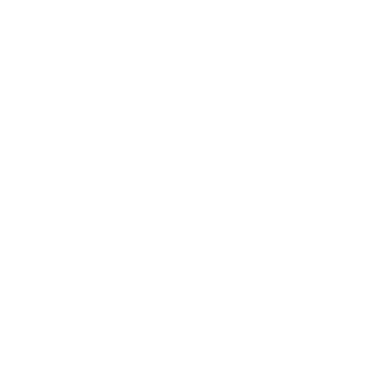 Carlos Sanchez
48
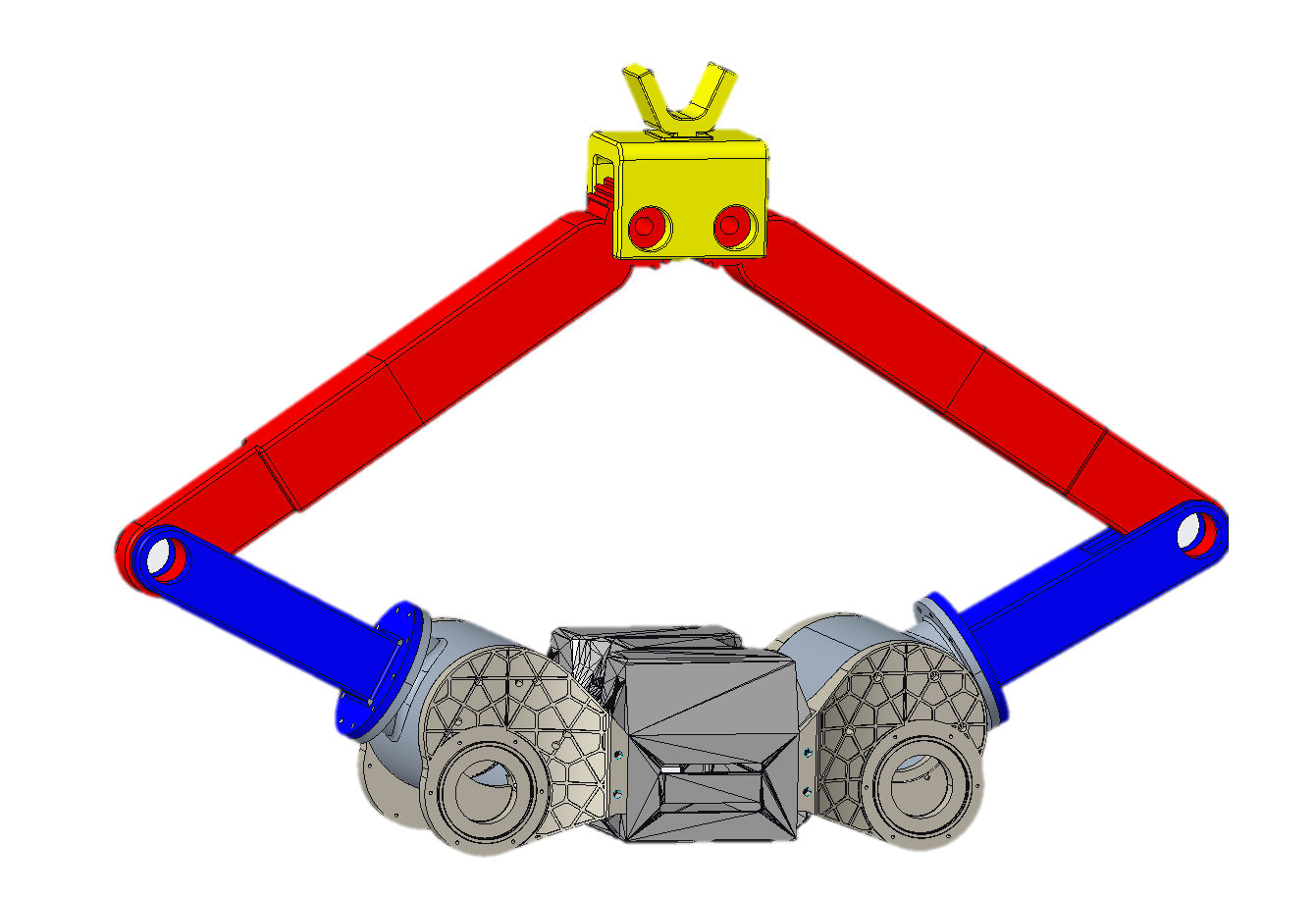 Backup Slides
49
Next steps
Spring Project Plan
Bill of Materials
Risk Assessment
Carlos Sanchez
50
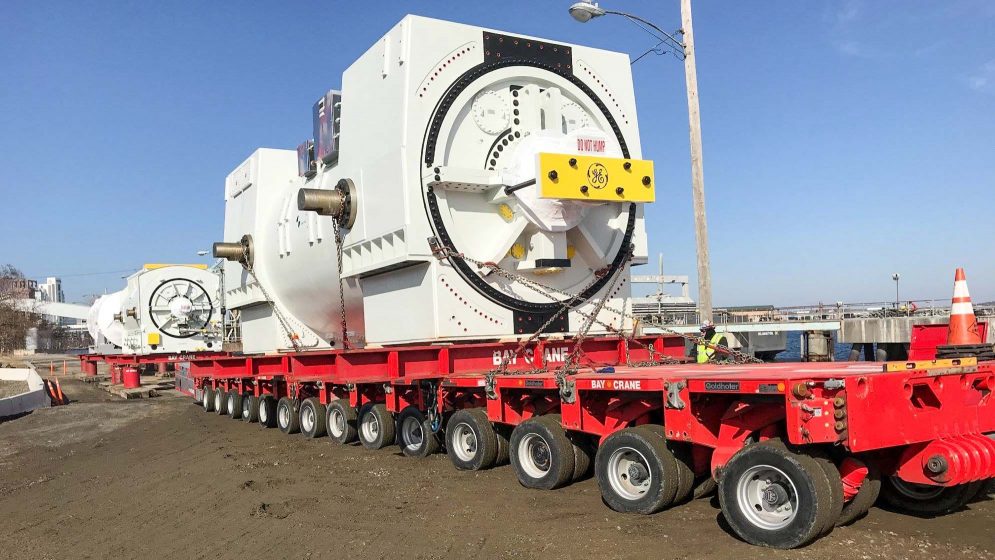 51
College of Engineering Color Palette
2299 C
Color Values:
RGB 164 210 51
Hex/HTML #A4D233
CMYK 41 0 84 0
1788 C
Color Values:
RGB 238 39 55
Hex/HTML #EE2737
CMYK 0 88 82 0
Pantone
2299 C
Pantone
1788 C
2239 C
Color Values:
RGB 0 207 180
Hex/HTML #00CFB4
CMYK 59 0 39 0
647 C
Color Values:
RGB 35 97 146
Hex/HTML #236192
CMYK 96 54 5 27
75% Black
Color Values:
RGB 64 64 64
Hex/HTML #404040
CMYK 0 0 0 75
50% Black
Color Values:
RGB 128 128 128
Hex/HTML #808080
CMYK 0 0 0 50
25% Black
Color Values:
RGB 191 191 191
Hex/HTML #bfbfbf
CMYK 0 0 0 25
Pantone
2239 C
Pantone
647 C
2199 C
Color Values:
RGB 0 187 220
Hex/HTML #00BBDC
CMYK 77 0 16 0
7535 C
Color Values:
RGB 183 176 156
Hex/HTML #B7B09C
CMYK 10 11 23 19
CoE Dk Gray
CoE Md Gray
CoE Lt Gray
Pantone
2199 C
Pantone
7535 C
52
[Speaker Notes: Theses are the official color palettes of the college of engineering.]
PowerPoint Color Theme
Accent 2
2199 C
Color Values:
RGB 0 187 220
Hex/HTML #00BBDC
CMYK 77 0 16 0
Accent3
1788 C
Color Values:
RGB 238 39 55
Hex/HTML #EE2737
CMYK 0 88 82 0
Light 1
White
Color Values:
RGB 255 255 255
Hex/HTML #FFFFFF
CMYK 0 0 0 0
Dark 1
100% Black
Color Values:
RGB 0 0 0
Hex/HTML #000000
CMYK 0 0 0 100
Pantone
2199 C
Pantone
1788 C
White
Black
Dark 2
Light 2
75 % Black
Color Values:
RGB 64 64 64
Hex/HTML #404040
CMYK 0 0 0 75
25% Black
Color Values:
RGB 191 191 191
Hex/HTML #bfbfbf
CMYK 0 0 0 25
Accent6
Accent5
Accent4
Accent1
2299 C
Color Values:
RGB 164 210 51
Hex/HTML #A4D233
CMYK 41 0 84 0
7535 C
Color Values:
RGB 183 176 156
Hex/HTML #B7B09C
CMYK 10 11 23 19
2239 C
Color Values:
RGB 0 207 180
Hex/HTML #00CFB4
CMYK 59 0 39 0
647 C
Color Values:
RGB 35 97 146
Hex/HTML #236192
CMYK 96 54 5 27
CoE Lt Gray
CoE Dk Gray
Pantone
2299 C
Pantone
7535 C
Pantone
2239 C
Pantone
647 C
53
[Speaker Notes: These are the college colors as prioritized within this PowerPoint Template]
54
[Speaker Notes: This slide has the rule of third layout tool. The rule thirds layout helps with the sizing of elements.]
55
[Speaker Notes: This slide has the rule of third layout tool. The rule thirds layout helps with the sizing of elements.]
56
57
58
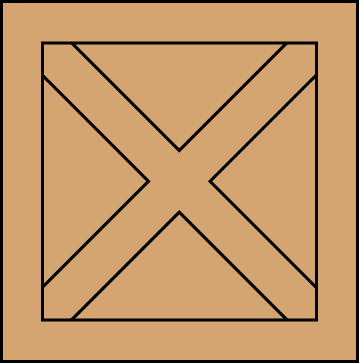 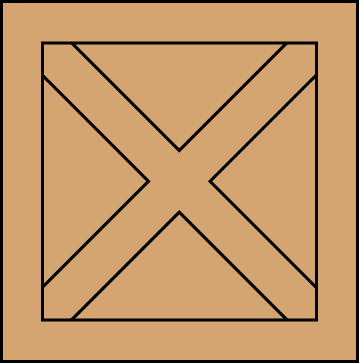 5m
0.5m
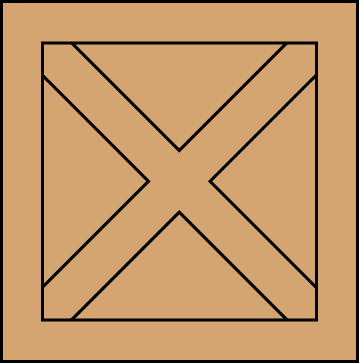 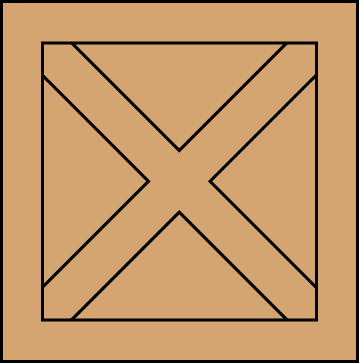 0.18m
0.4m
2m
0.175m
2m
2m
0.375m
5m
0.5m
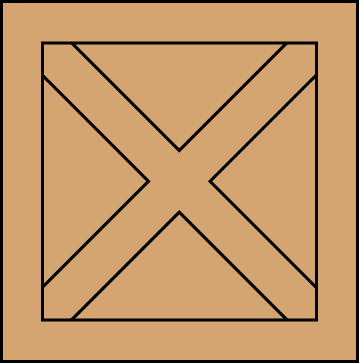 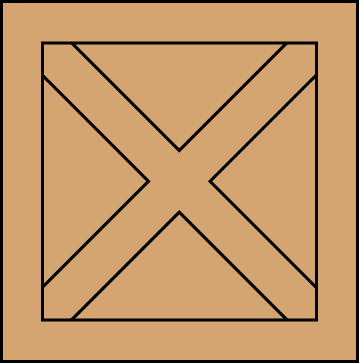 2m
2m
2m
Customer Needs
Accent 2
2199 C
Color Values:
RGB 0 187 220
Hex/HTML #00BBDC
CMYK 77 0 16 0
Accent3
1788 C
Color Values:
RGB 238 39 55
Hex/HTML #EE2737
CMYK 0 88 82 0
Light 1
White
Color Values:
RGB 255 255 255
Hex/HTML #FFFFFF
CMYK 0 0 0 0
Dark 1
100% Black
Color Values:
RGB 0 0 0
Hex/HTML #000000
CMYK 0 0 0 100
How far can we stray from the original design?
hi
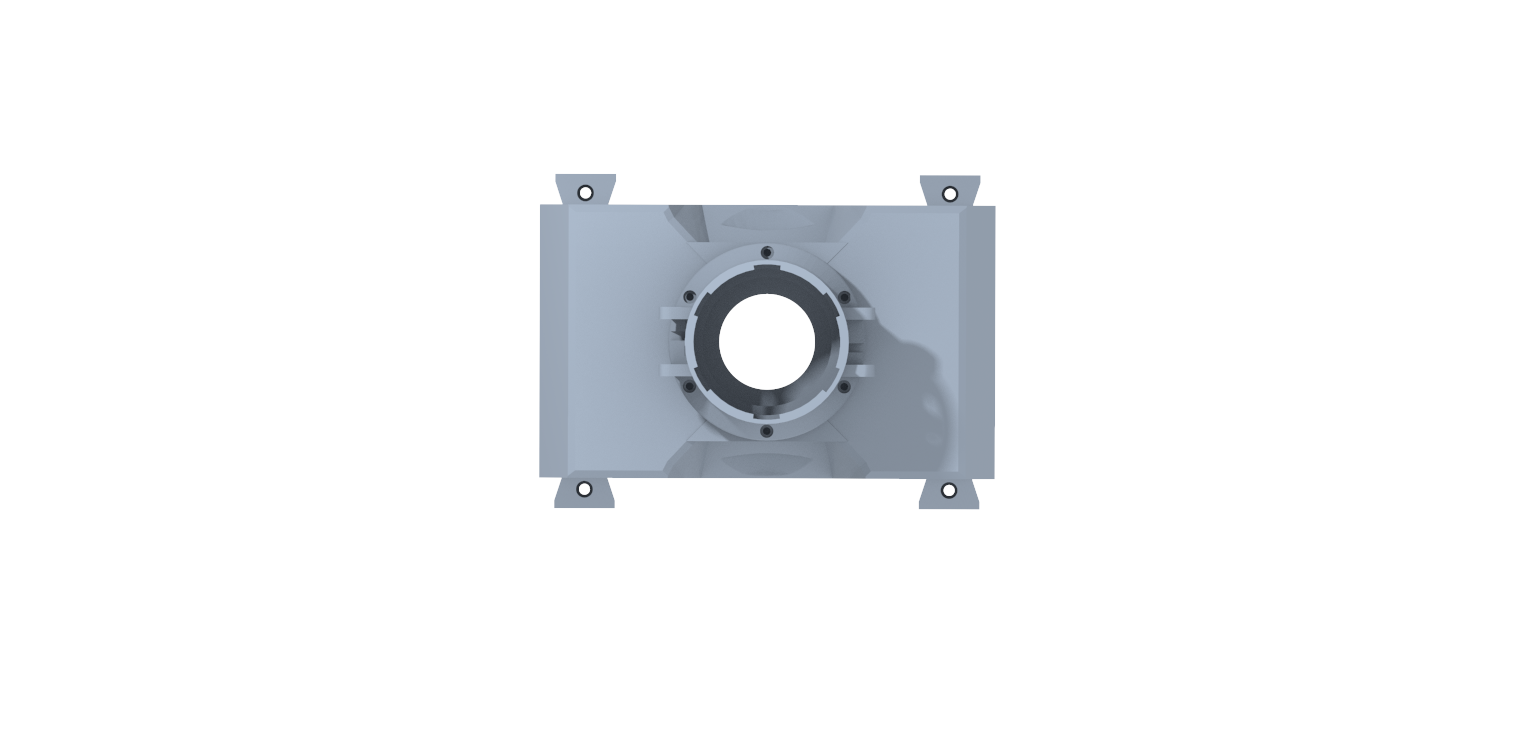 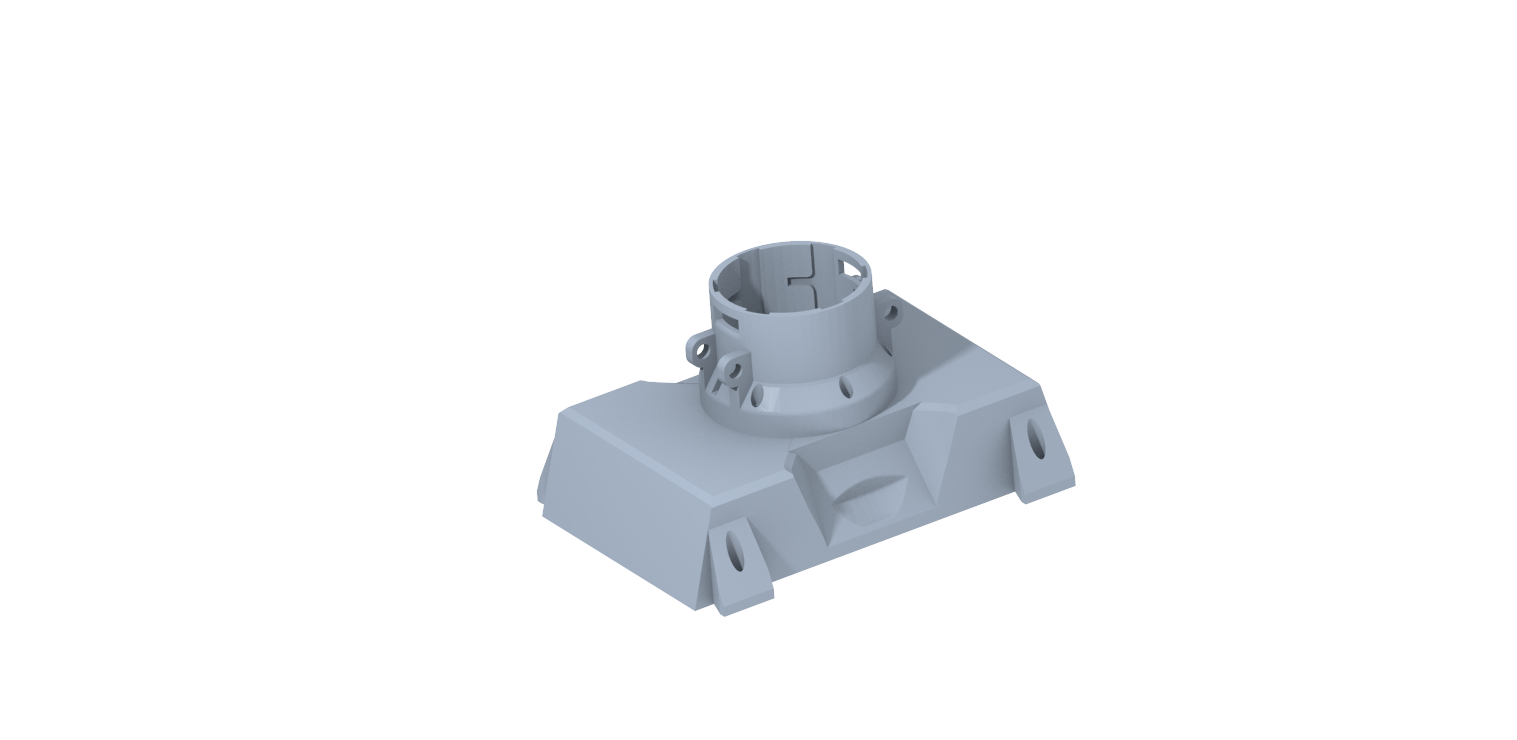 Pantone
2199 C
Pantone
1788 C
White
Black
It is strongly encouraged to use a previously developed coupling design
Dark 2
Light 2
75 % Black
Color Values:
RGB 64 64 64
Hex/HTML #404040
CMYK 0 0 0 75
25% Black
Color Values:
RGB 191 191 191
Hex/HTML #bfbfbf
CMYK 0 0 0 25
Accent6
Accent5
Accent4
Accent1
2299 C
Color Values:
RGB 164 210 51
Hex/HTML #A4D233
CMYK 41 0 84 0
7535 C
Color Values:
RGB 183 176 156
Hex/HTML #B7B09C
CMYK 10 11 23 19
2239 C
Color Values:
RGB 0 207 180
Hex/HTML #00CFB4
CMYK 59 0 39 0
647 C
Color Values:
RGB 35 97 146
Hex/HTML #236192
CMYK 96 54 5 27
CoE Lt Gray
CoE Dk Gray
Pantone
2299 C
Pantone
7535 C
Pantone
2239 C
Pantone
647 C
Axcell Vargas
65
[Speaker Notes: “it is important to note that FSI is planning to add a UCF software engineering team to automate the transport system starting in the spring”]
Customer Needs
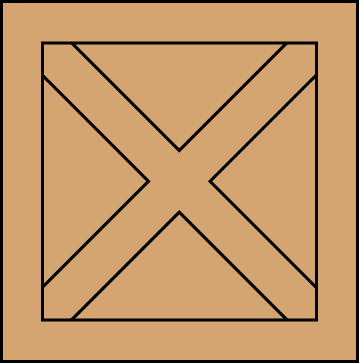 Accent 2
2199 C
Color Values:
RGB 0 187 220
Hex/HTML #00BBDC
CMYK 77 0 16 0
Accent3
1788 C
Color Values:
RGB 238 39 55
Hex/HTML #EE2737
CMYK 0 88 82 0
Light 1
White
Color Values:
RGB 255 255 255
Hex/HTML #FFFFFF
CMYK 0 0 0 0
Dark 1
100% Black
Color Values:
RGB 0 0 0
Hex/HTML #000000
CMYK 0 0 0 100
How much will the payload weigh?
Cubic supply crate
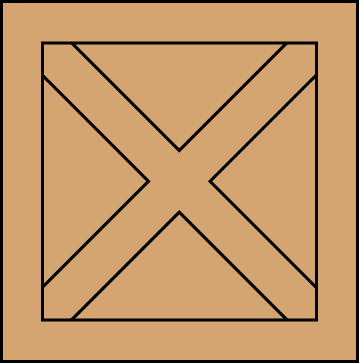 Long cylindrical support beam
Pantone
2199 C
Pantone
1788 C
White
Black
2m
Dark 2
Light 2
75 % Black
Color Values:
RGB 64 64 64
Hex/HTML #404040
CMYK 0 0 0 75
25% Black
Color Values:
RGB 191 191 191
Hex/HTML #bfbfbf
CMYK 0 0 0 25
Accent6
Accent5
Accent4
Accent1
2299 C
Color Values:
RGB 164 210 51
Hex/HTML #A4D233
CMYK 41 0 84 0
7535 C
Color Values:
RGB 183 176 156
Hex/HTML #B7B09C
CMYK 10 11 23 19
2239 C
Color Values:
RGB 0 207 180
Hex/HTML #00CFB4
CMYK 59 0 39 0
647 C
Color Values:
RGB 35 97 146
Hex/HTML #236192
CMYK 96 54 5 27
0.5m
2m
CoE Lt Gray
CoE Dk Gray
Pantone
2299 C
Pantone
7535 C
Pantone
2239 C
Pantone
647 C
2m
5m
Axcell Vargas
66
[Speaker Notes: “it is important to note that FSI is planning to add a UCF software engineering team to automate the transport system starting in the spring”]
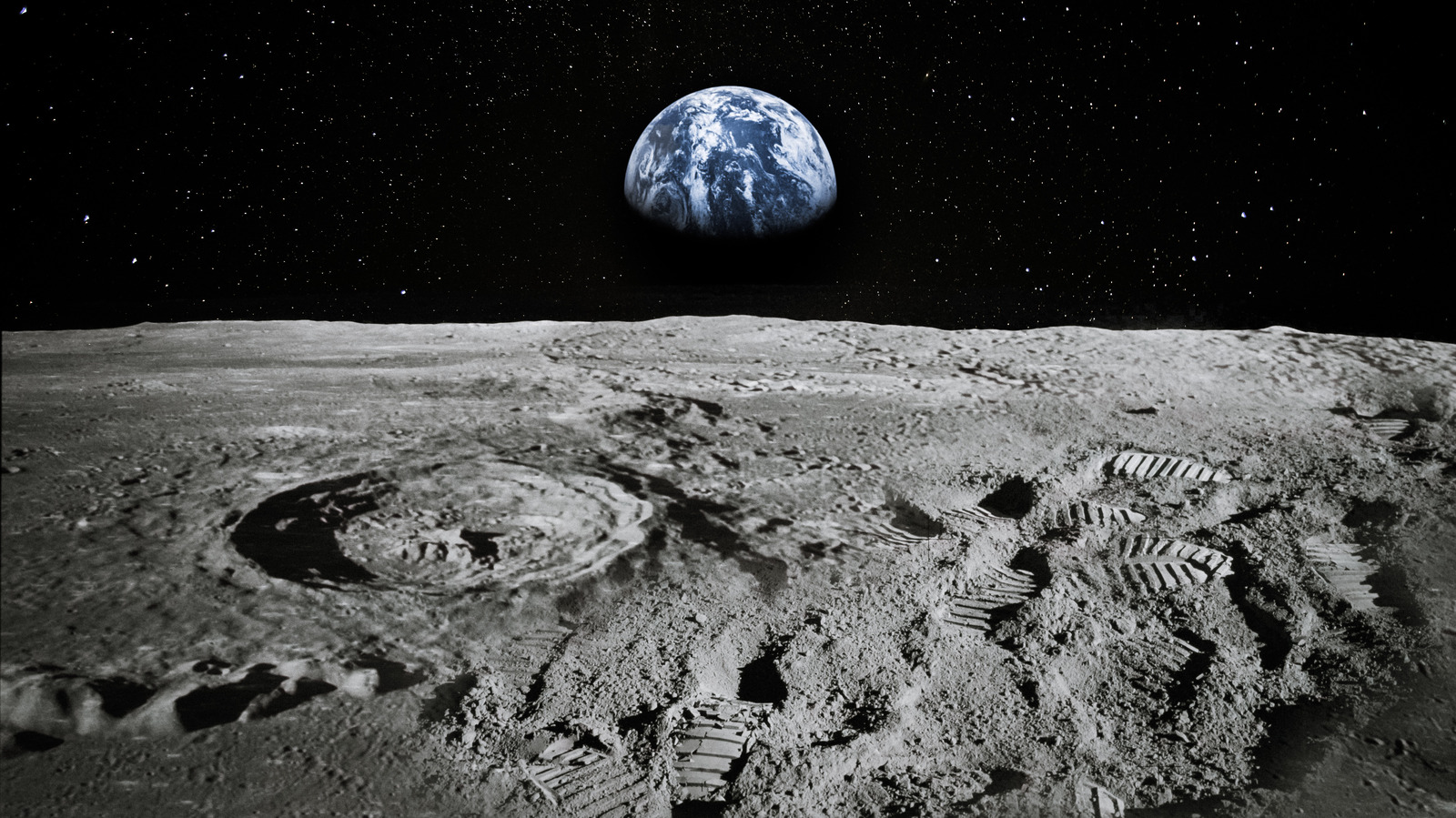 Why use RE-RASSOR?
Accent 2
2199 C
Color Values:
RGB 0 187 220
Hex/HTML #00BBDC
CMYK 77 0 16 0
Accent3
1788 C
Color Values:
RGB 238 39 55
Hex/HTML #EE2737
CMYK 0 88 82 0
Light 1
White
Color Values:
RGB 255 255 255
Hex/HTML #FFFFFF
CMYK 0 0 0 0
Dark 1
100% Black
Color Values:
RGB 0 0 0
Hex/HTML #000000
CMYK 0 0 0 100
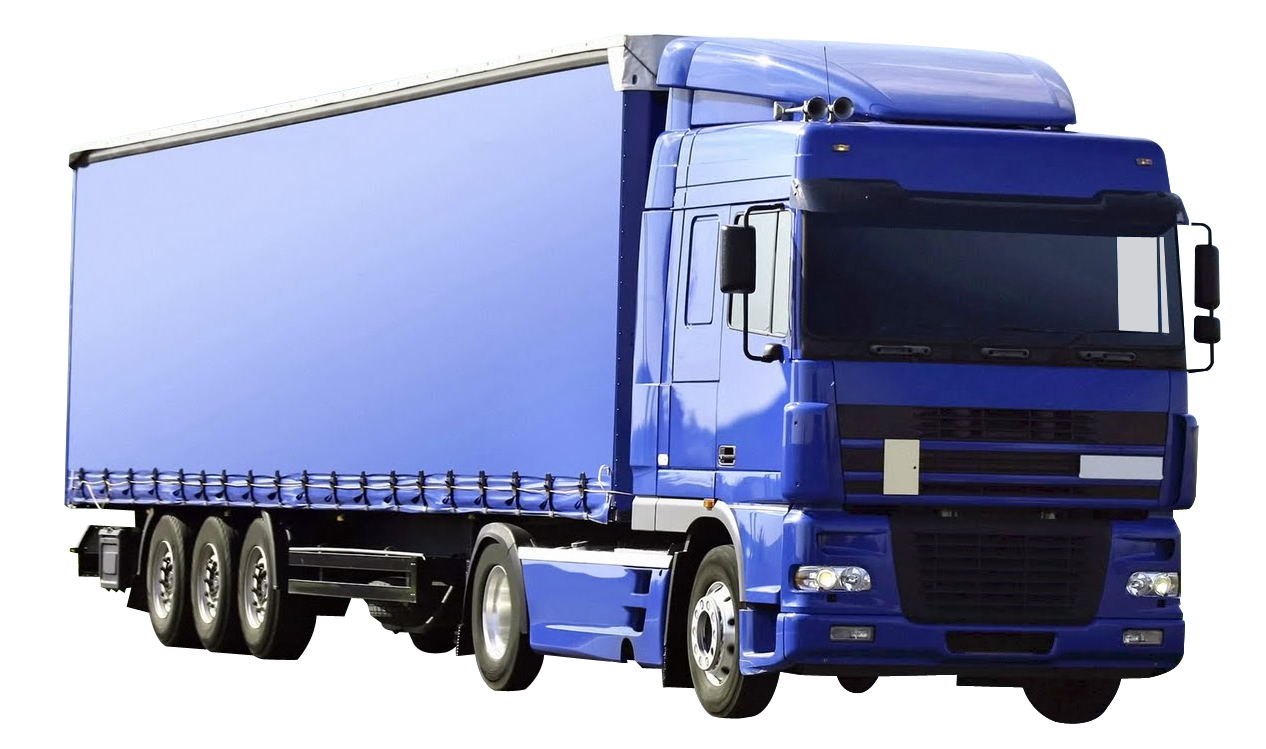 Pantone
2199 C
Pantone
1788 C
White
Black
Dark 2
Light 2
75 % Black
Color Values:
RGB 64 64 64
Hex/HTML #404040
CMYK 0 0 0 75
25% Black
Color Values:
RGB 191 191 191
Hex/HTML #bfbfbf
CMYK 0 0 0 25
Accent6
Accent5
Accent4
Accent1
2299 C
Color Values:
RGB 164 210 51
Hex/HTML #A4D233
CMYK 41 0 84 0
7535 C
Color Values:
RGB 183 176 156
Hex/HTML #B7B09C
CMYK 10 11 23 19
2239 C
Color Values:
RGB 0 207 180
Hex/HTML #00CFB4
CMYK 59 0 39 0
647 C
Color Values:
RGB 35 97 146
Hex/HTML #236192
CMYK 96 54 5 27
CoE Lt Gray
CoE Dk Gray
Pantone
2299 C
Pantone
7535 C
Pantone
2239 C
Pantone
647 C
67
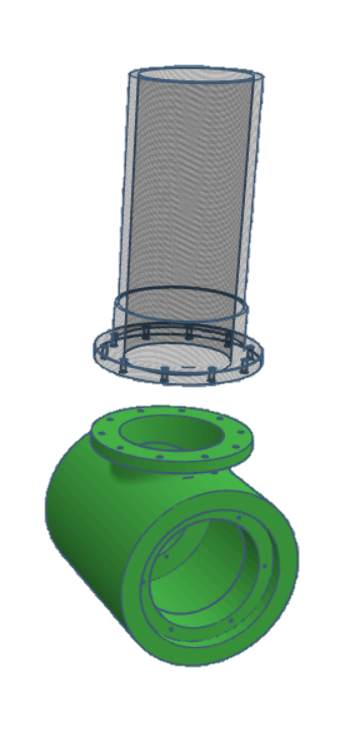 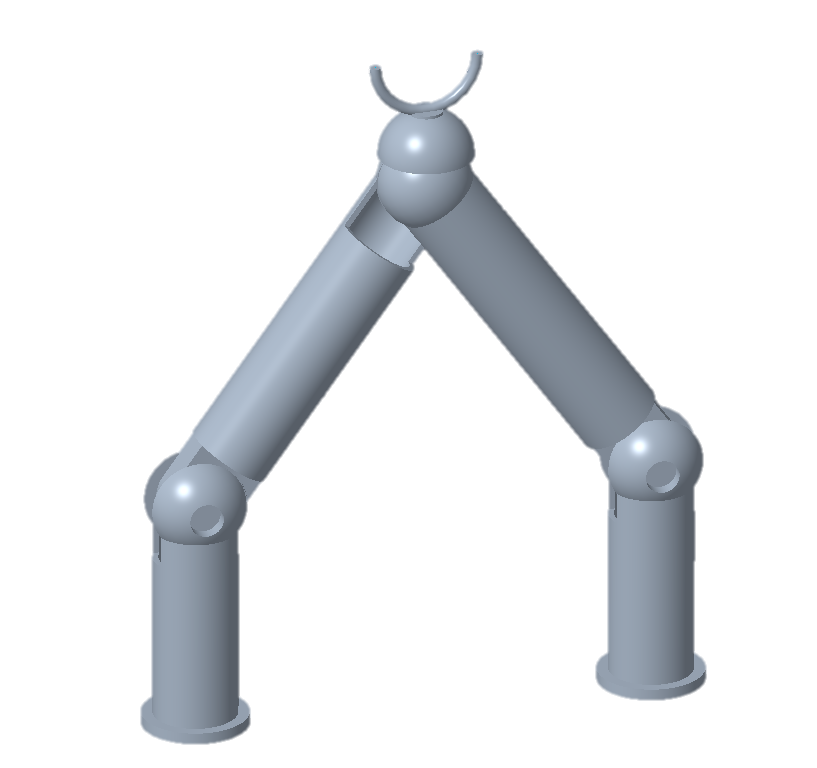 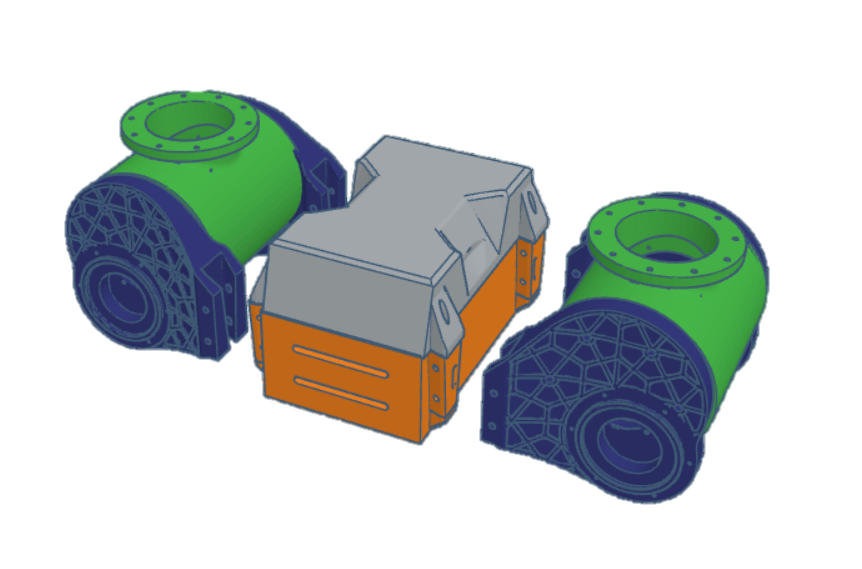 68
69
70